MATEMATIKA
5- sinf
MAVZU: MASALALAR   
YECHISH
QOLDIQLI  BO‘LISH
to‘liqsiz bo‘linma
bo‘linuvchi
22 = 7 • 3 + 1
qoldiq
bo‘luvchi
Har doim qoldiq bo‘luvchidan kichik bo‘ladi.
22 : 7 = 3 (qoldiq 1)
247- masala
Yig‘ilgan 770 t bug‘doy hosilini temiryo‘l orqali un zavodiga tashish kerak. Har bir yuk vagoniga 60 t bug‘doy sig‘adi. Hosilni zavodga tashish uchun nechta yuk vagoni kerak bo‘ladi? Oxirgi vagonga qancha bug‘doy yuklanadi?
Yechish:
770 : 60 = 12 (qoldiq 50)
12 + 1 = 13
Javob: 13 ta vagon, 50 t
248- masala
Maktab ma’muriyati har bir bitiruvchi o‘quvchiga sovg‘a qilish uchun 370 dona gul xarid qildi. Har bir o‘quvchiga 3 donadan gul berildi va 1 dona gul ortib qoldi. Maktab bitiruvchi o‘quvchilarining soni qancha?
Yechish:
370 - 1 = 369
369 : 3 = 123
Javob: 123 nafar
249- masala
Jadvalni to‘ldiring:
11
34
1
16
3080
250- masala
Botir buvisining tavallud kuniga guldasta sovg‘a qilish uchun gul bozoridan 55 dona gul xarid qildi. Guldasta uchun Botir sotuvchiga 10 000 so‘m pul berdi. Sotuvchi esa unga 100 so‘m qaytardi. Bir dona gul narxi qancha?
Yechish:
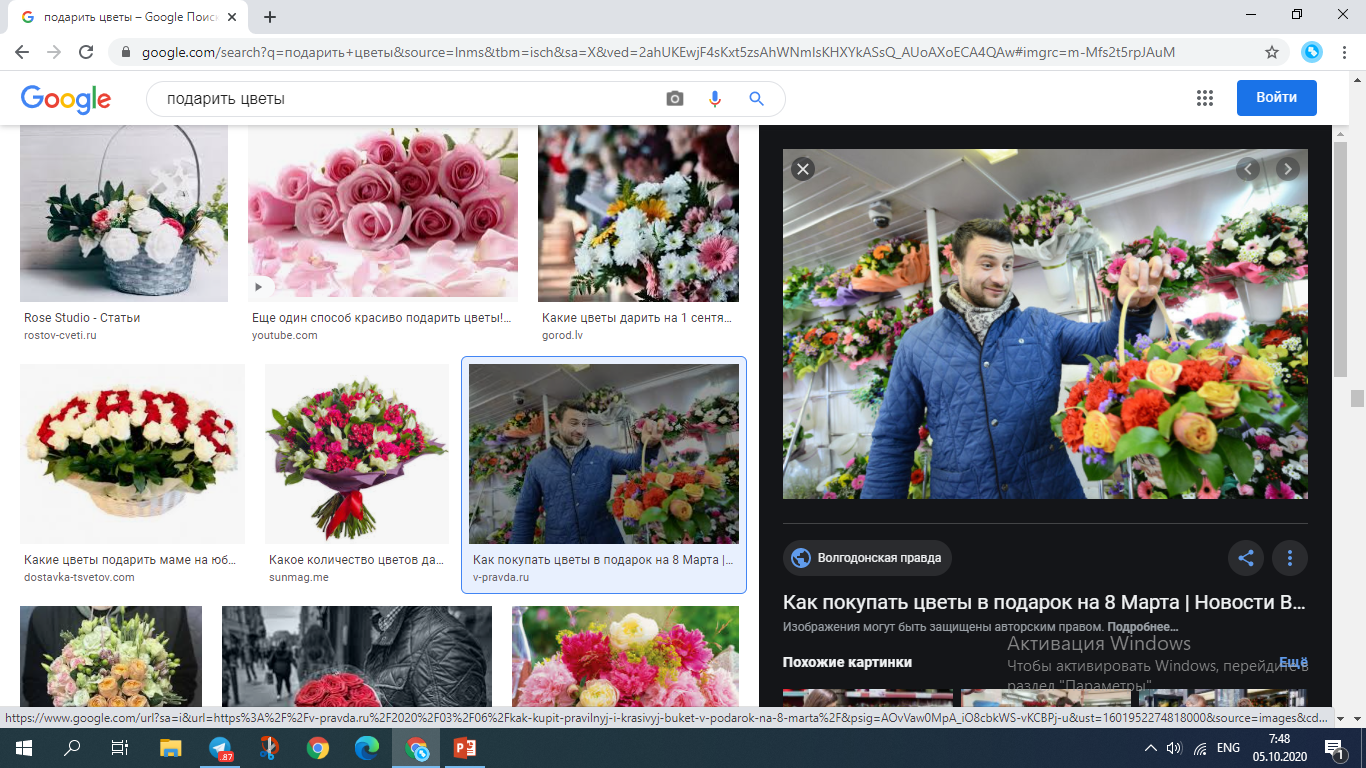 10 000 - 100 = 9 900
 9 900 : 55 = 180
Javob: 180 so‘m
253- masala
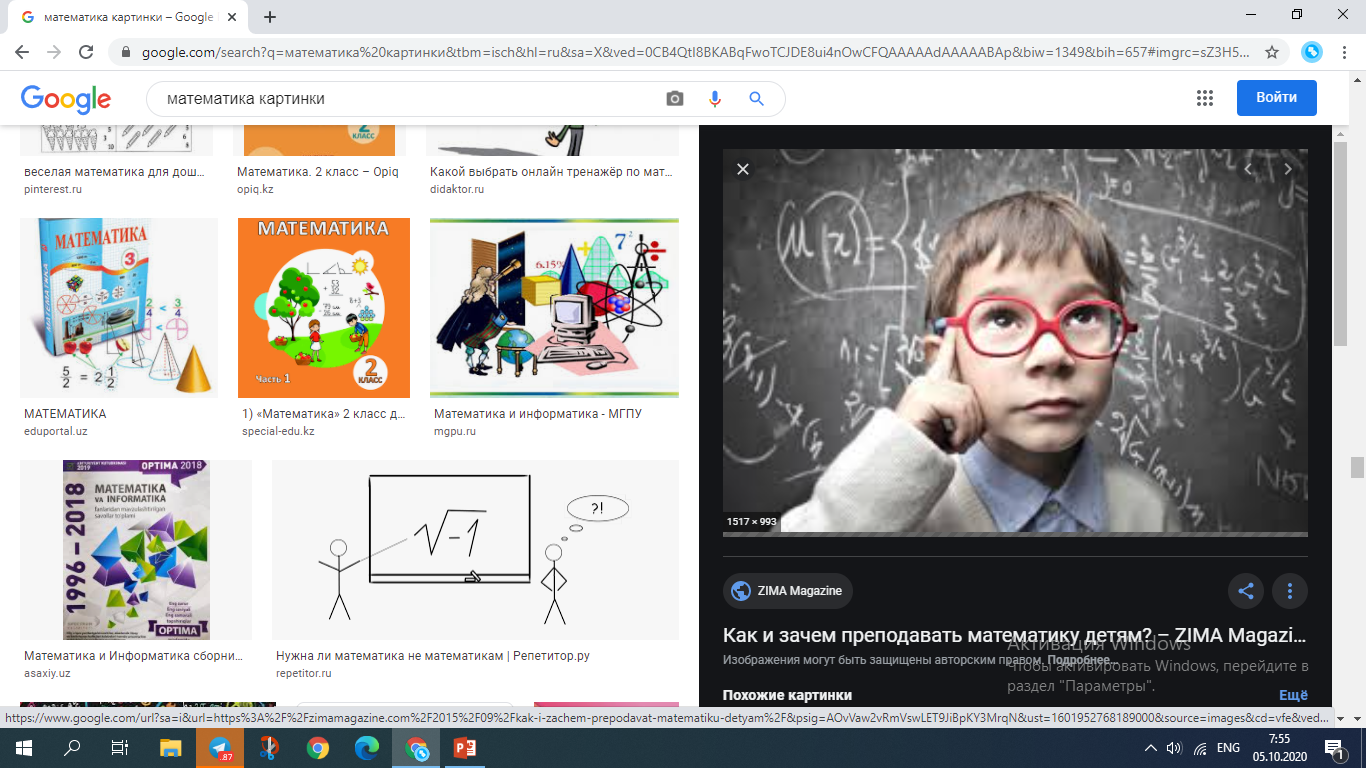 Qoldiqli bo‘lish to‘g‘ri bajarilganmi?

a) 76 : 9 = 7 (qoldiq 13) 
b) 20 : 7 = 2 (qoldiq 6)
d) 54 : 15 = 4 (qoldiq 1)
YECHISH
noto‘g‘ri
to‘g‘ri
noto‘g‘ri
Javob: a) noto‘g‘ri  b) to‘g‘ri   d) noto‘g‘ri
252- masala
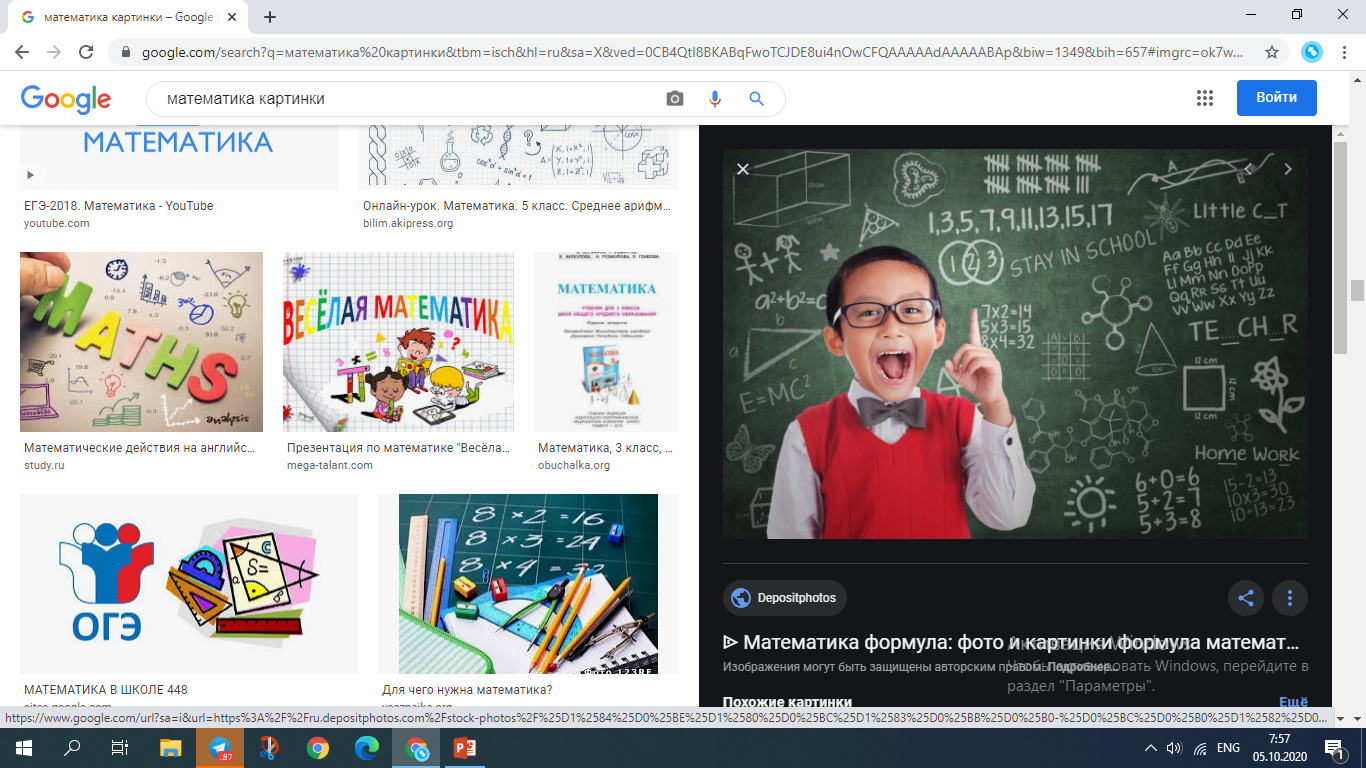 Amallarni bajaring:
a) 130 536 : 444 - 5829 : 87 + 58 606
b) 14 • (3600 • 18 - 239 200 : 46)
YECHISH
130 536 : 444 - 5829 : 87 + 58 606 =
58 833
5829
294
87
58 606
130536
444
-
-
-
+
522
67
227
888
6
7
4
2
9
9
60
227
417
3
58 833
-
-
609
3996
0
1776
-
1776
0
TEST
Qaysi tenglik qoldiqli bo‘lishni ifodalaydi?
47 = 4 • 11 + 3            2) 47 = 6 • 6 + 11
47 = 9 • 5 + 2              4) 47 = 7 • 7 – 2 
A) 1 va 3      B) 1 , 2 va 3      D) 1 va 4      E) 2 va 3
Javob: A
Mustaqil  bajarish  uchun  topshiriqlar:
Darslikdagi  254-, 255-,  256-,  257-, 258- masalalarni  yechish (56- bet).
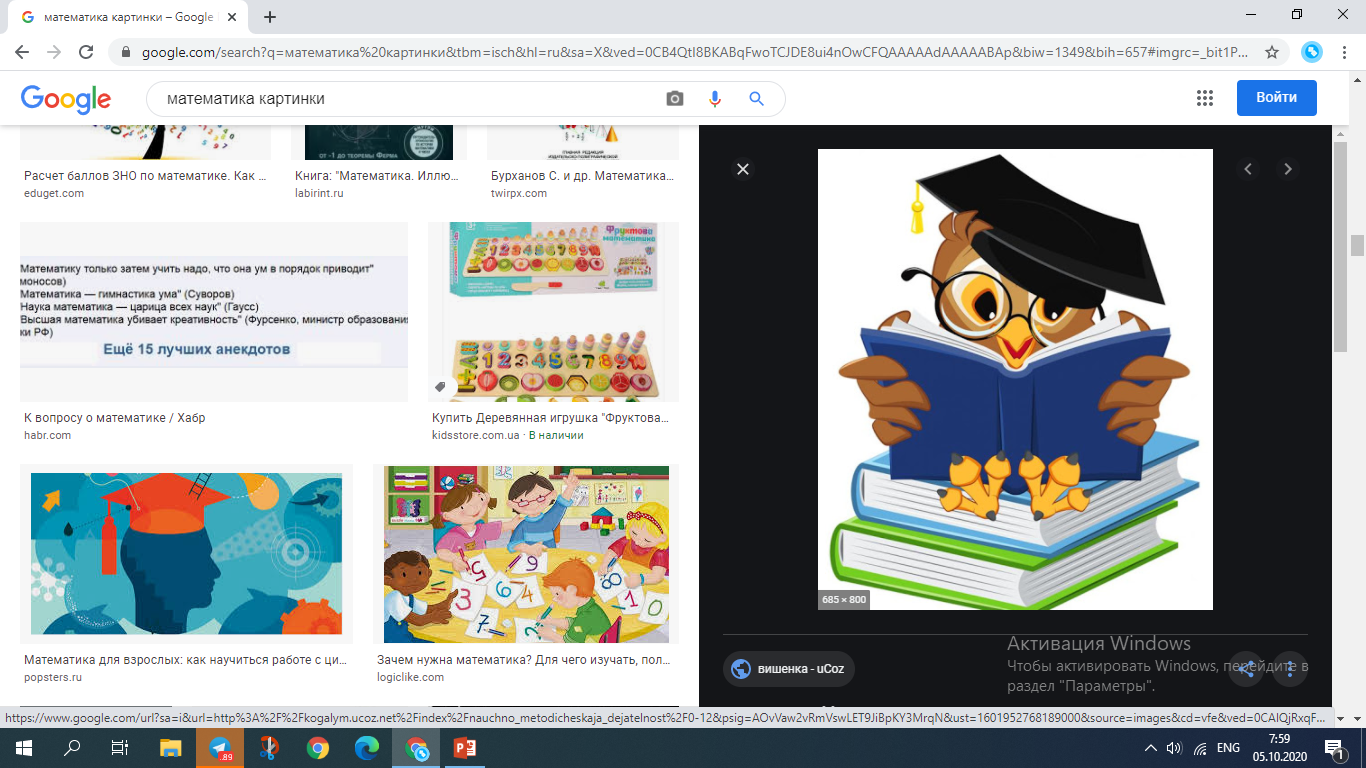